長崎大學雙聯學位時程與推動要點說明
報告事宜
長崎大學已確認每年最高收3位學生,根據合約,本校共5個系所參與
長崎大學部分要求本校教授須與該校教受先行溝通共同指導意願
請先與日方教授談好後再進行校內申請.
整體流程
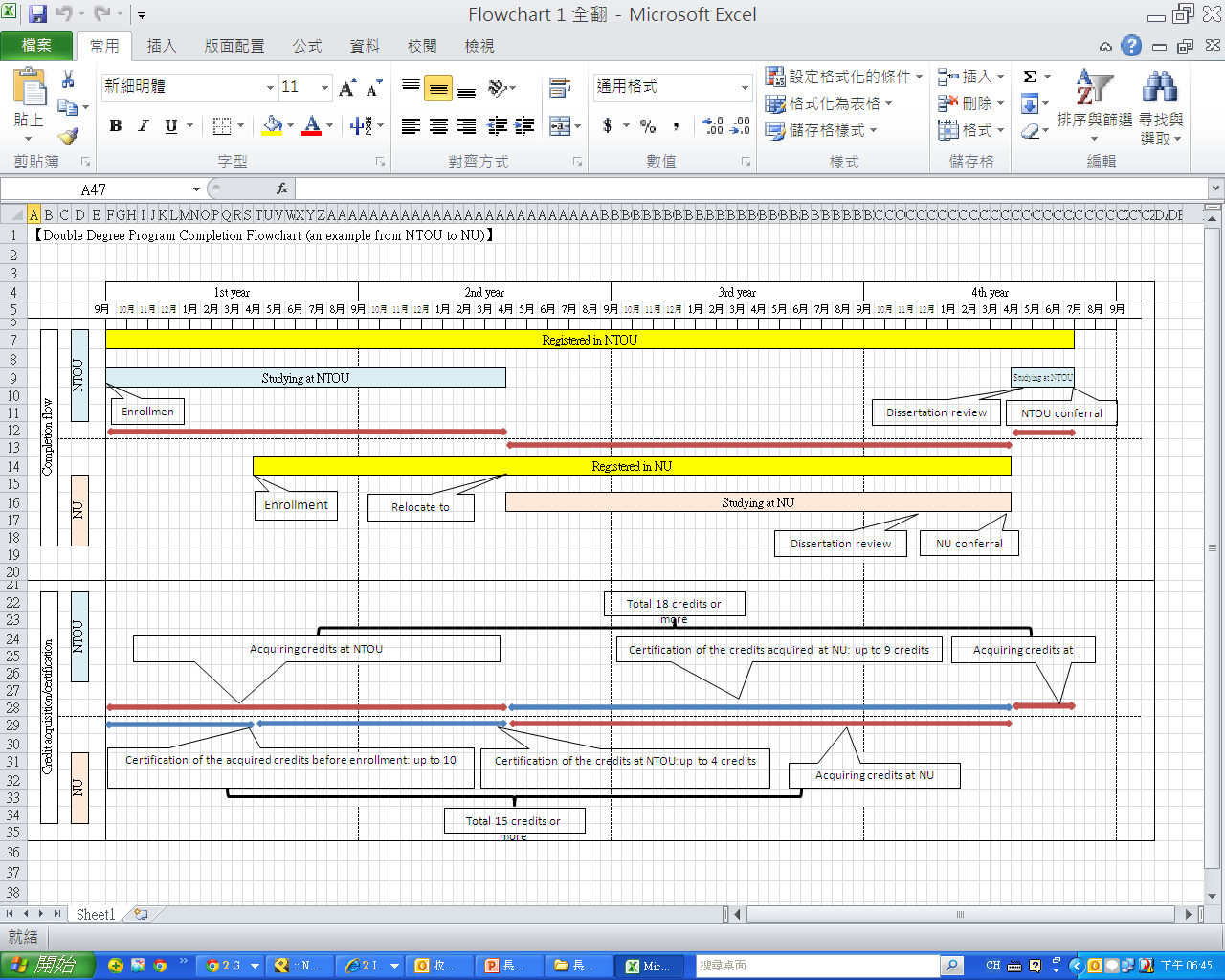 海大學生至長崎
長崎大學學生至海大
Acceptance Quotas接受名額
Number accepted at NU長崎大學接受名額
Number accepted at NTOU海洋大學接受名額
申請文件
制式表格
Application form [Form 1]
Recommendation letter from supervisor of the home university [Form 2]
Application essay [Form 3]
Current research at the home university [Form 4]
Research plan at the host university [Form 5]
非制式表格
健檢表Health certificate [Free format]
大學與研究所成績單Undergraduate and graduate academic transcripts
英文能力證明Proof of English proficiency
Proof of foreign language proficiency other than English (not essential)
Tuition and Other Costs 學費與其他費用
免費:
Tuition
examination fees
entrance fees
自付費用:
travel and living expenses
lodging, food, textbooks, insurance, etc.
整體流程
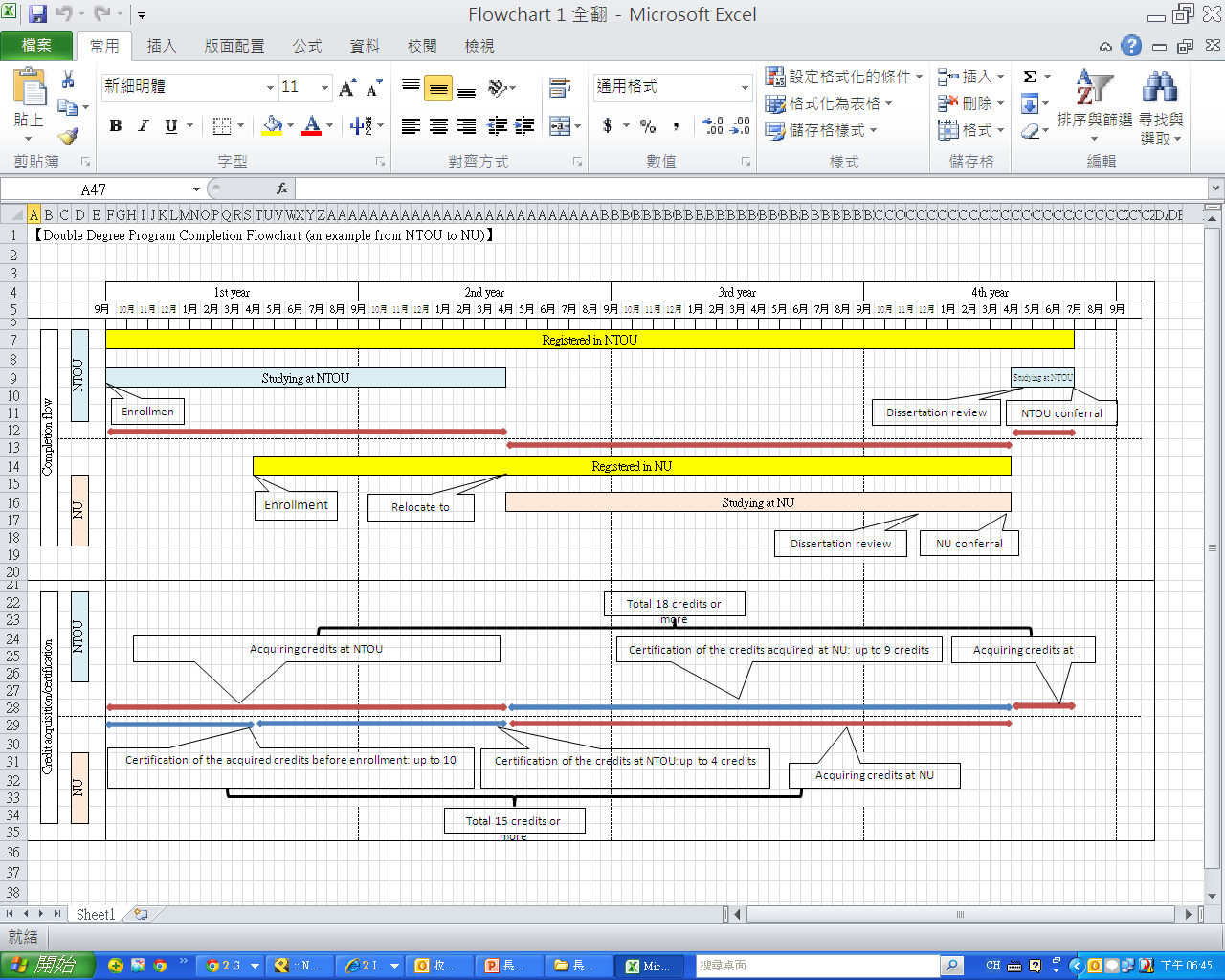 學分承認
在註冊長崎大學以前，於海大獲得的10學分，可申請認證為長崎大學的學分
在註冊長崎大學後，於海大獲得的4學分，可申請認證為長崎大學的學分。
在長崎大學取得的9學分，可以申請抵免海洋大學的學分。
Doctoral Dissertation
To receive doctoral degrees from both NU and NTOU, students must write a dissertation on their research at both institutions and submit it for review at both institutions. 
Separate reviews will be conducted at each university.
Completion Requirements
海大
3年或3年以上的就讀時間
最少18個學分
完成博士論文審查與相關行政程序
長崎
3年或3年以上的就讀時間
最少15個學分
完成博士論文審查與相關行政程序
Discontinuation of Study Abroad
每年需評估審查學生論文與學分取得的進度
若不符合資格，經兩校商議後可取消該生雙聯學位資格